闹钟.N
她在床边放了一个闹钟，希望能早点起床
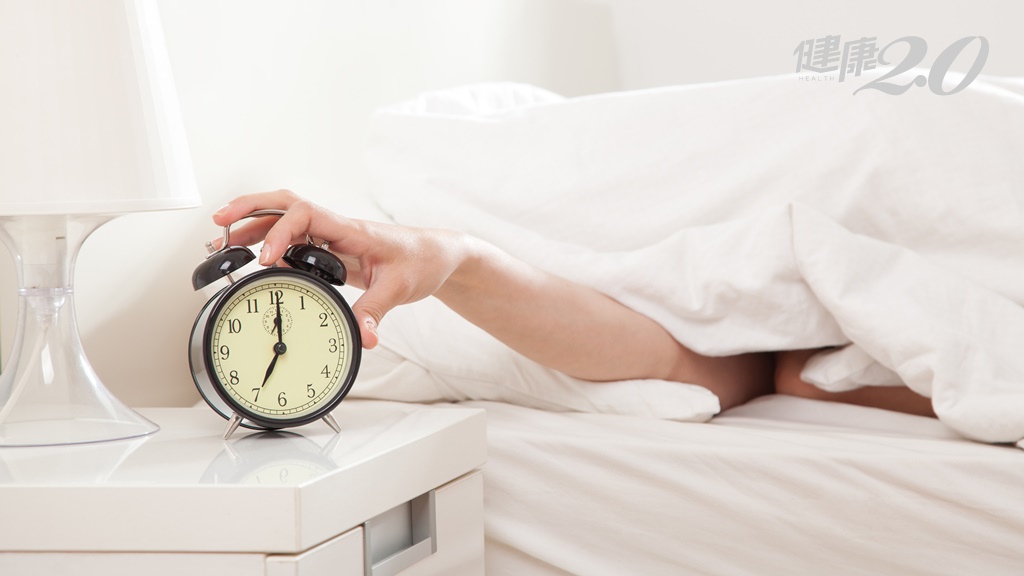 [Speaker Notes: 02]
闹钟.N
她在手机中开了很多闹钟
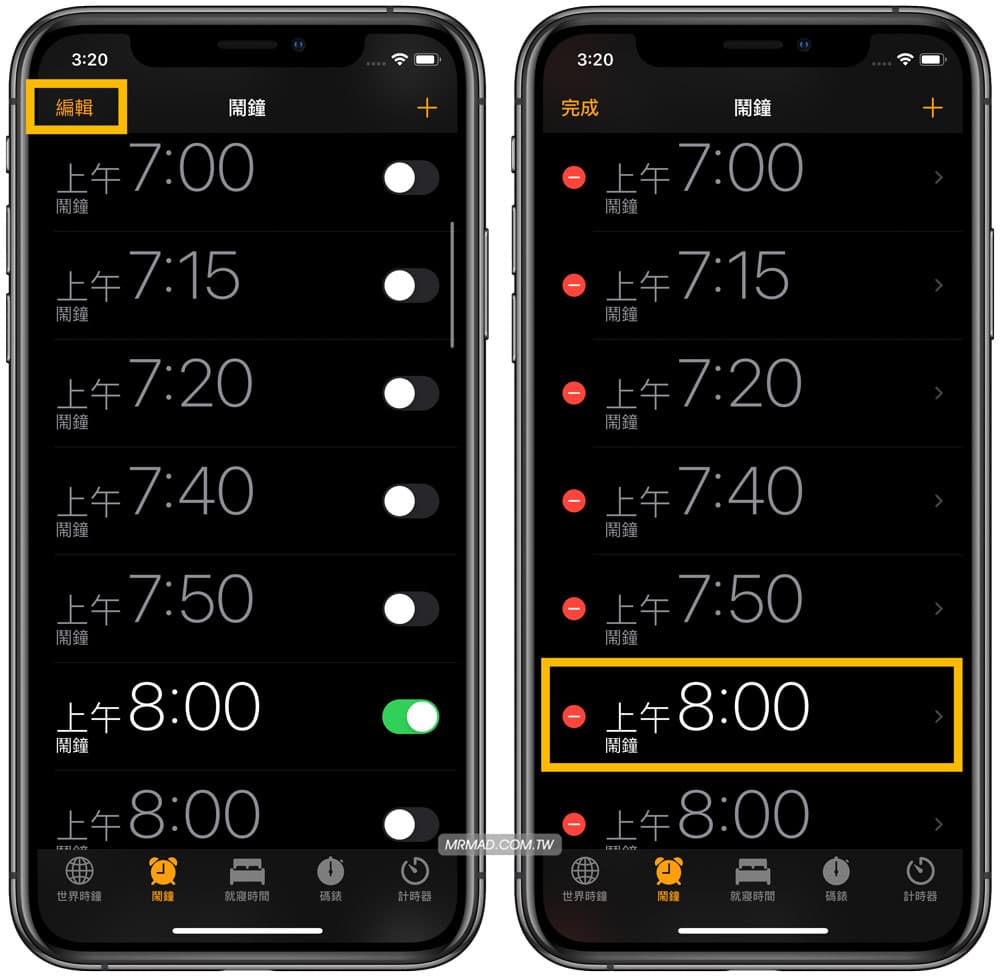 [Speaker Notes: 02]
你睡前会开多少闹钟?
响.V
他在闹钟响后依然不想起床
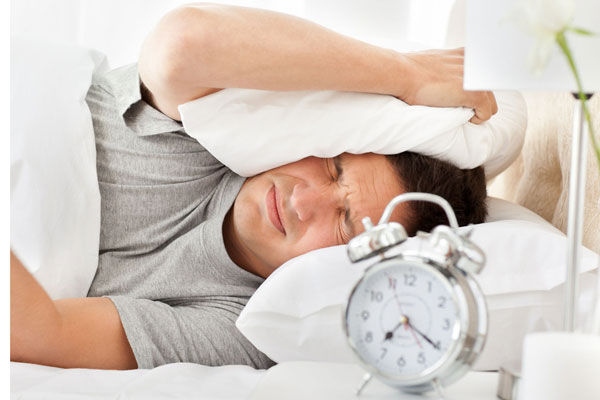 [Speaker Notes: 02]
响.V
有很多声响从楼上和隔壁传来。
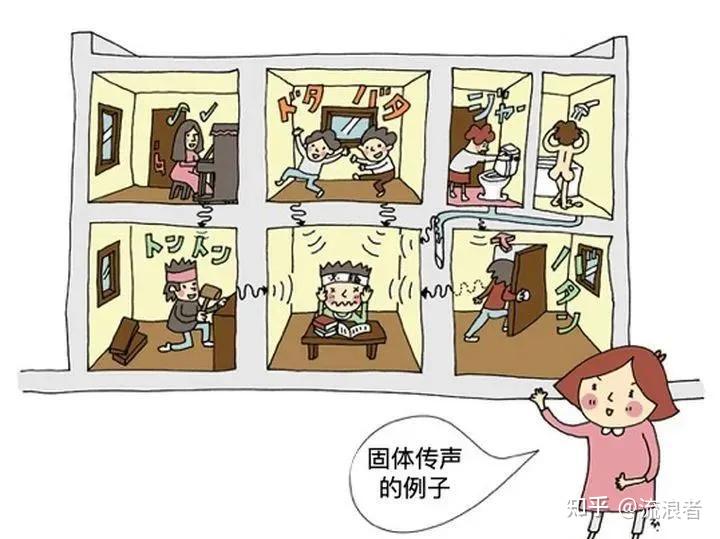 [Speaker Notes: 02]
如果你的孩子闹钟响了以后还是不起床，你会怎么做呢?
赶.V
他赶时间把孩子送到学校
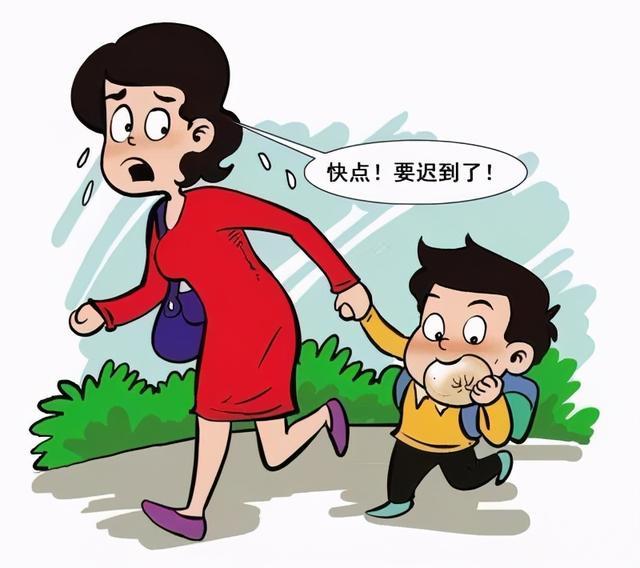 [Speaker Notes: 02]
赶.V
他们赶着把这个工作完成，不想拖到下个礼拜
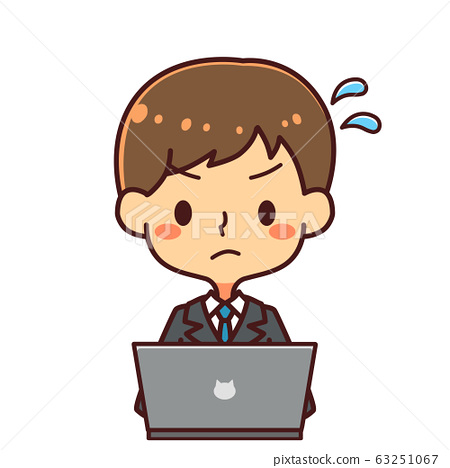 [Speaker Notes: 02]
赶.V
春节快到了，很多人都在赶回家过年
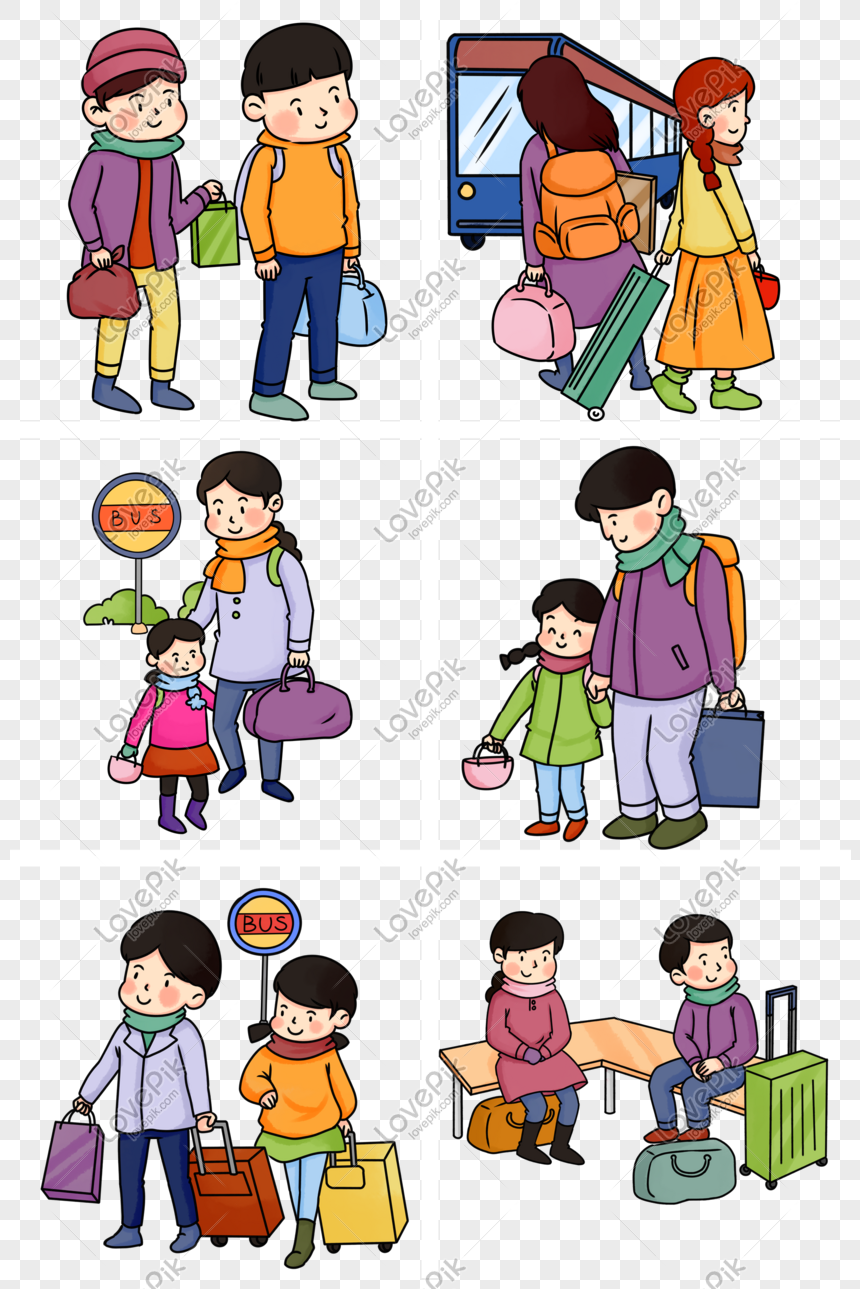 [Speaker Notes: 02]
你最近有赶着做什么事情吗?
你在赶时间的时候会怎么样?
厕所.N
他赶着去上厕所，快来不及了。
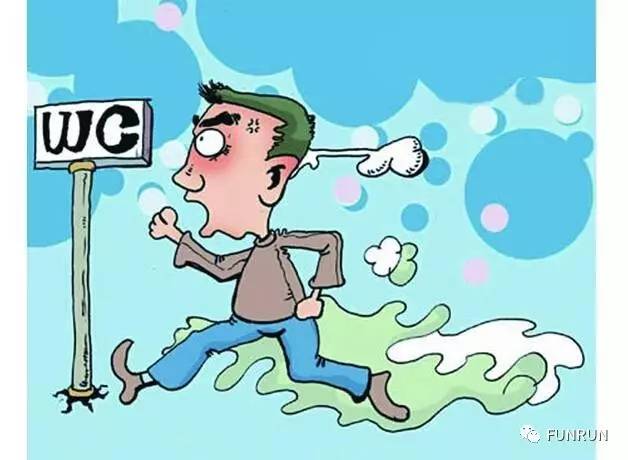 [Speaker Notes: 02]
除了你家的厕所外，你觉得那里的厕所最干净?
你理想中的厕所是什么样的呢?
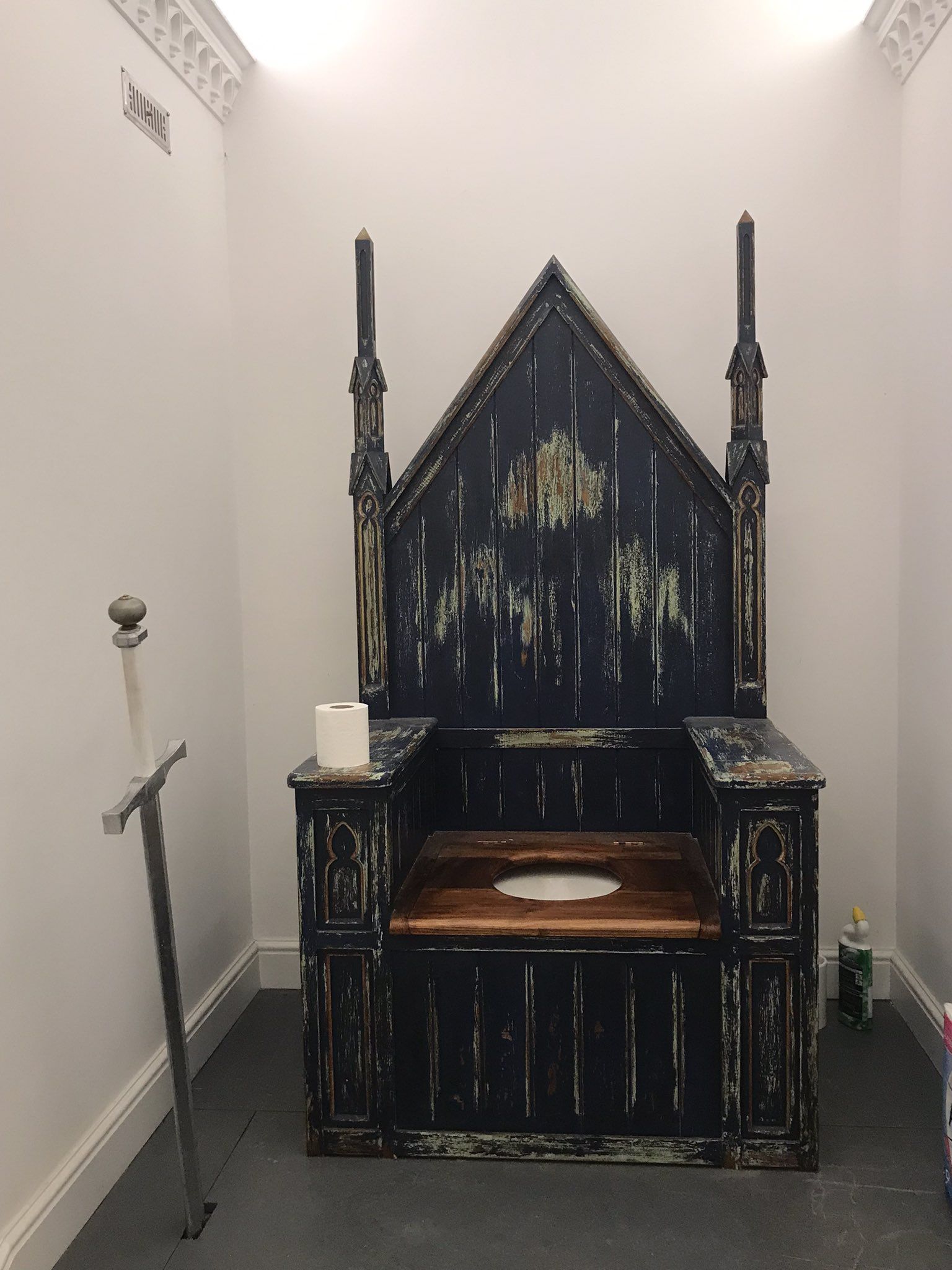 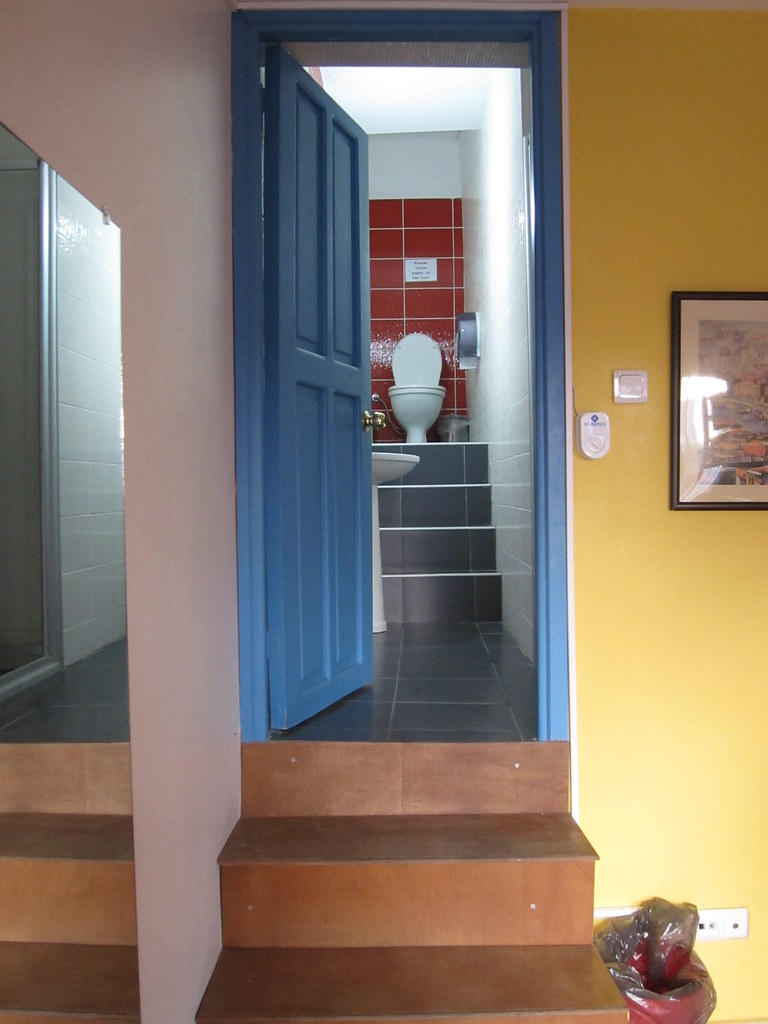 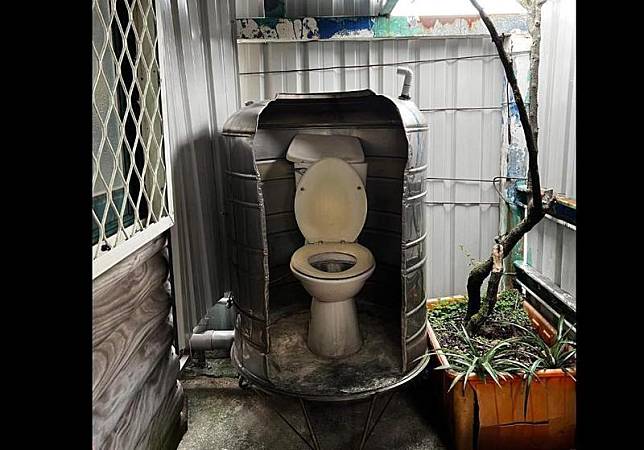 厕所 VS 卫生间
性别友善厕所
主要用来上厕所
可以洗澡、洗手、化妆等等
化妆间
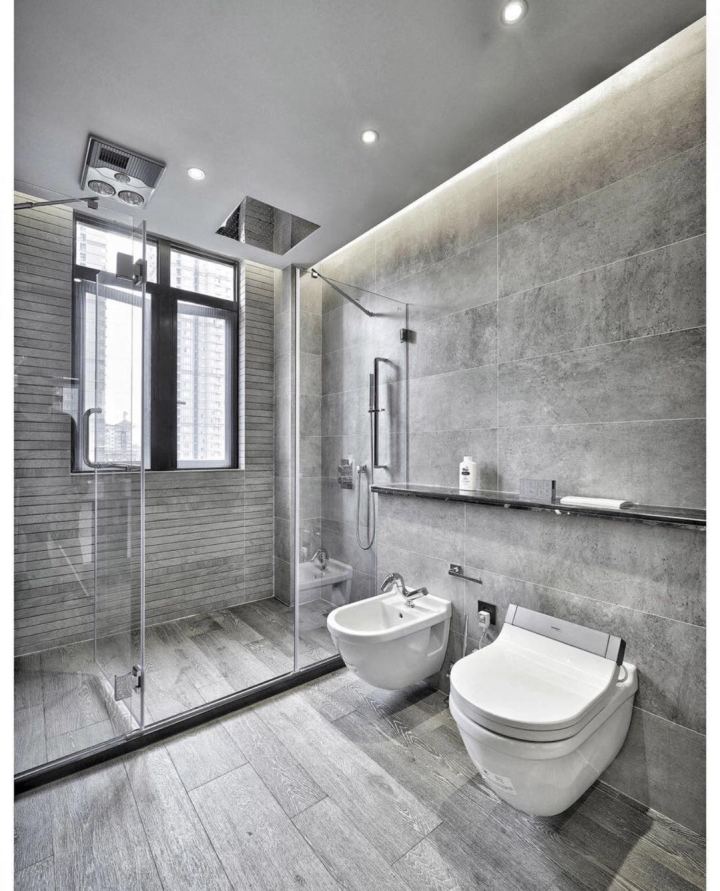 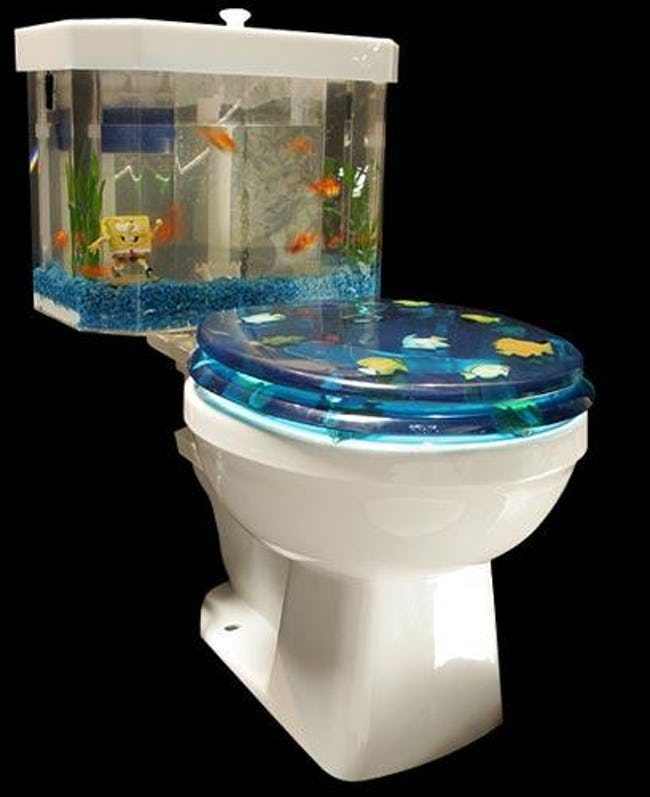 男厕
女厕
[Speaker Notes: 02]
小组:请你们想五个小孩子会让你们受不了的事情例如:得赶时间带她上学
批评.V
专家表示:父母亲批评小孩的时候要注意 ，不要太过分，点到就好
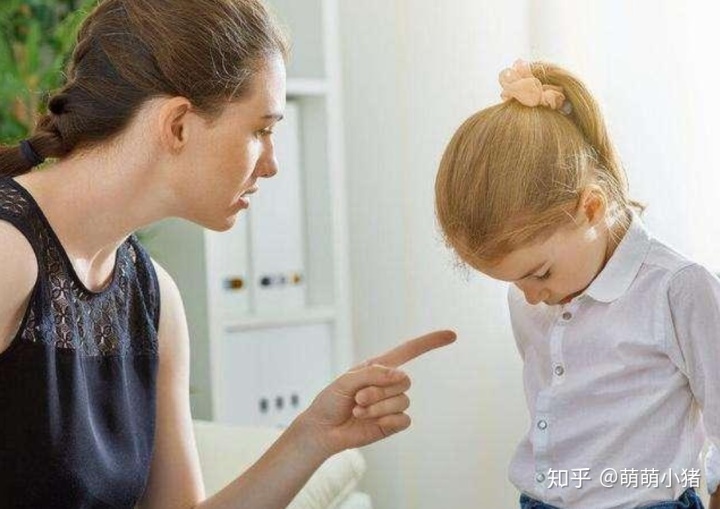 [Speaker Notes: 02]
批评.V
老师批评了他的马虎，让他下次认真点。
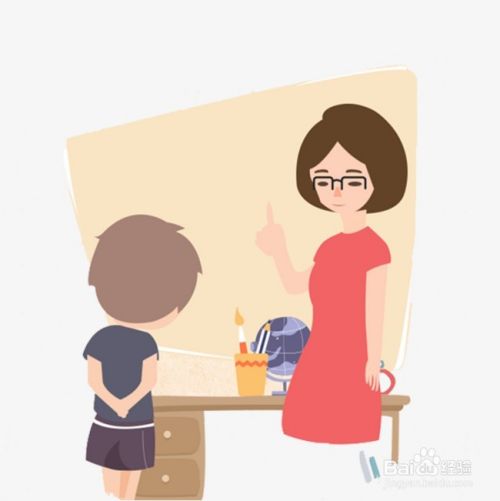 [Speaker Notes: 02]
小组:如果小孩做了你们刚刚想的那些事情，你们会怎么批评他呢?
管理.V
他很会管理自己的时间，可以在一天里面安排非常多的事情，但不会忙不过来
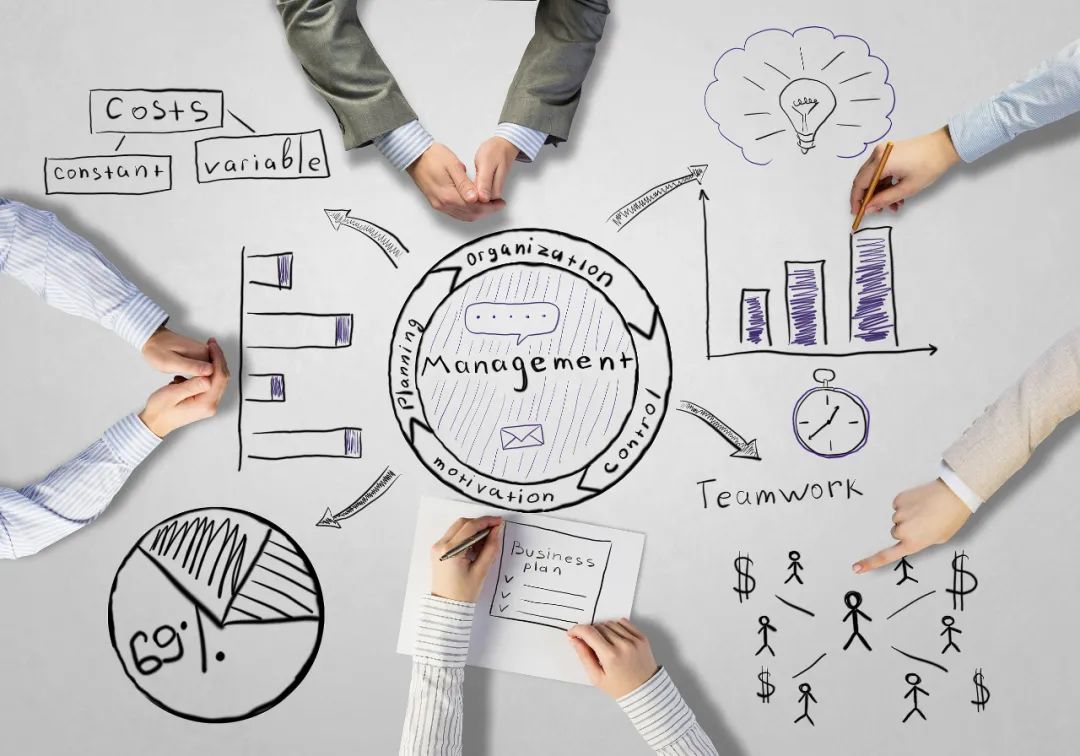 [Speaker Notes: 02]
管理.V
很多政府加强管理工厂污染环境的问题，让环境变得更好了
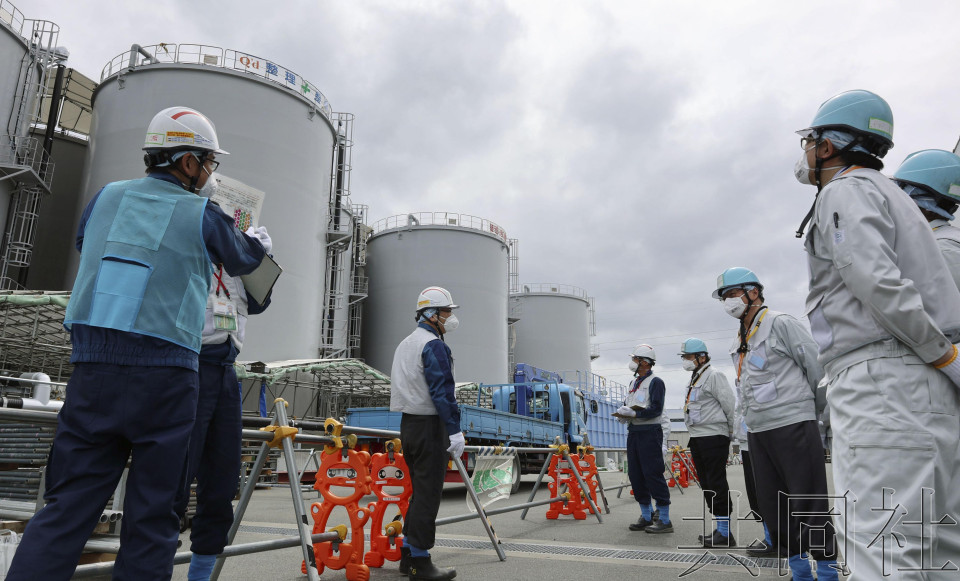 [Speaker Notes: 02]
你觉得政府应该加强管理什么呢?
你觉得我们该如何让小孩学会管理自己的时间呢
弄.V
他为了不弄错，在打完新闻稿之后，又检查了一遍
他为了不搞错，在打完新闻稿之后，又检查了一遍
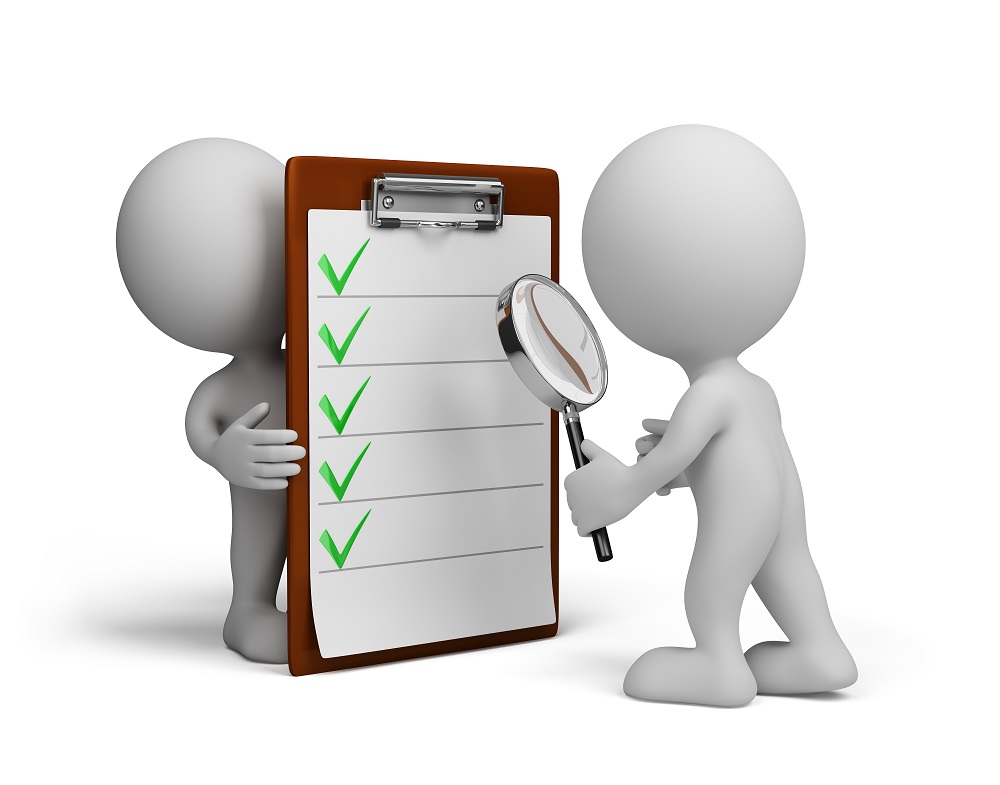 弄
他想要快点弄好这些事情，好去接小孩
他想要快点做好这些事情，好去接小孩
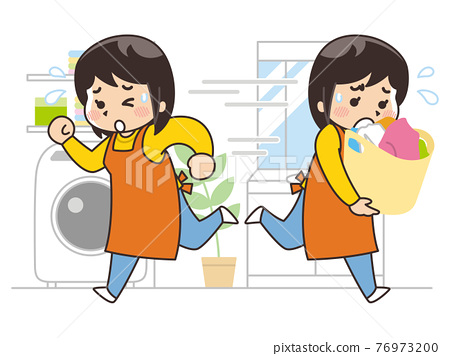 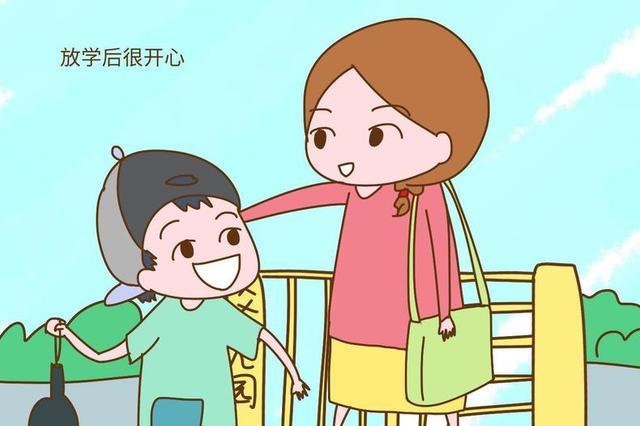 弄
他正在弄饭，没时间管小孩
他正在做饭，没时间管小孩
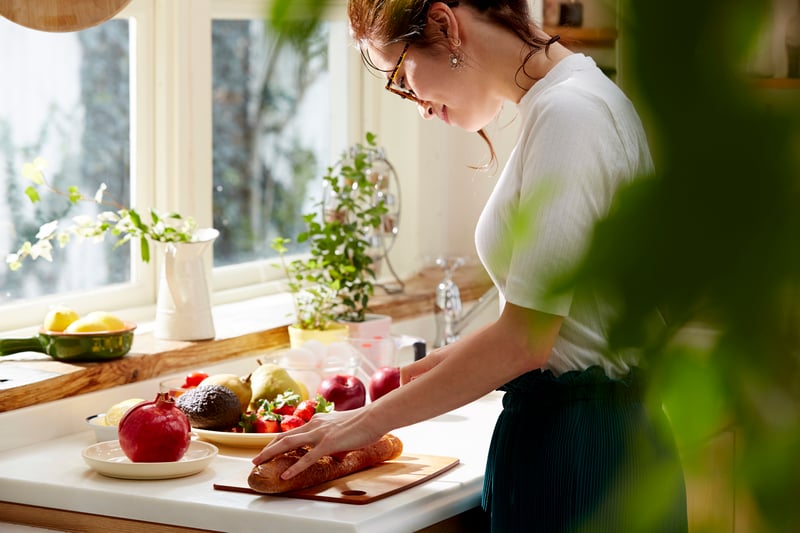 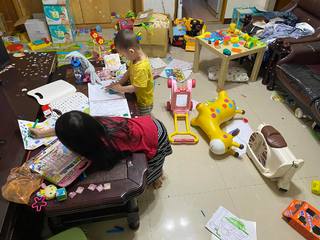 弄
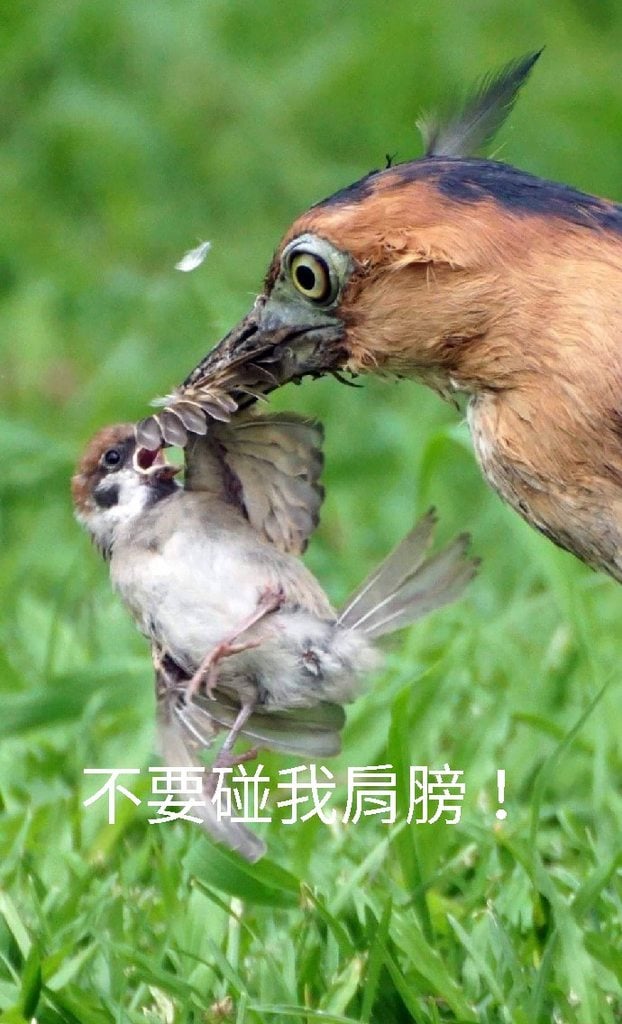 你不要弄我
你不要碰我
弄
他的手机坏了，他正在试着把它弄好
他的手机坏了，他正在试着把它修好
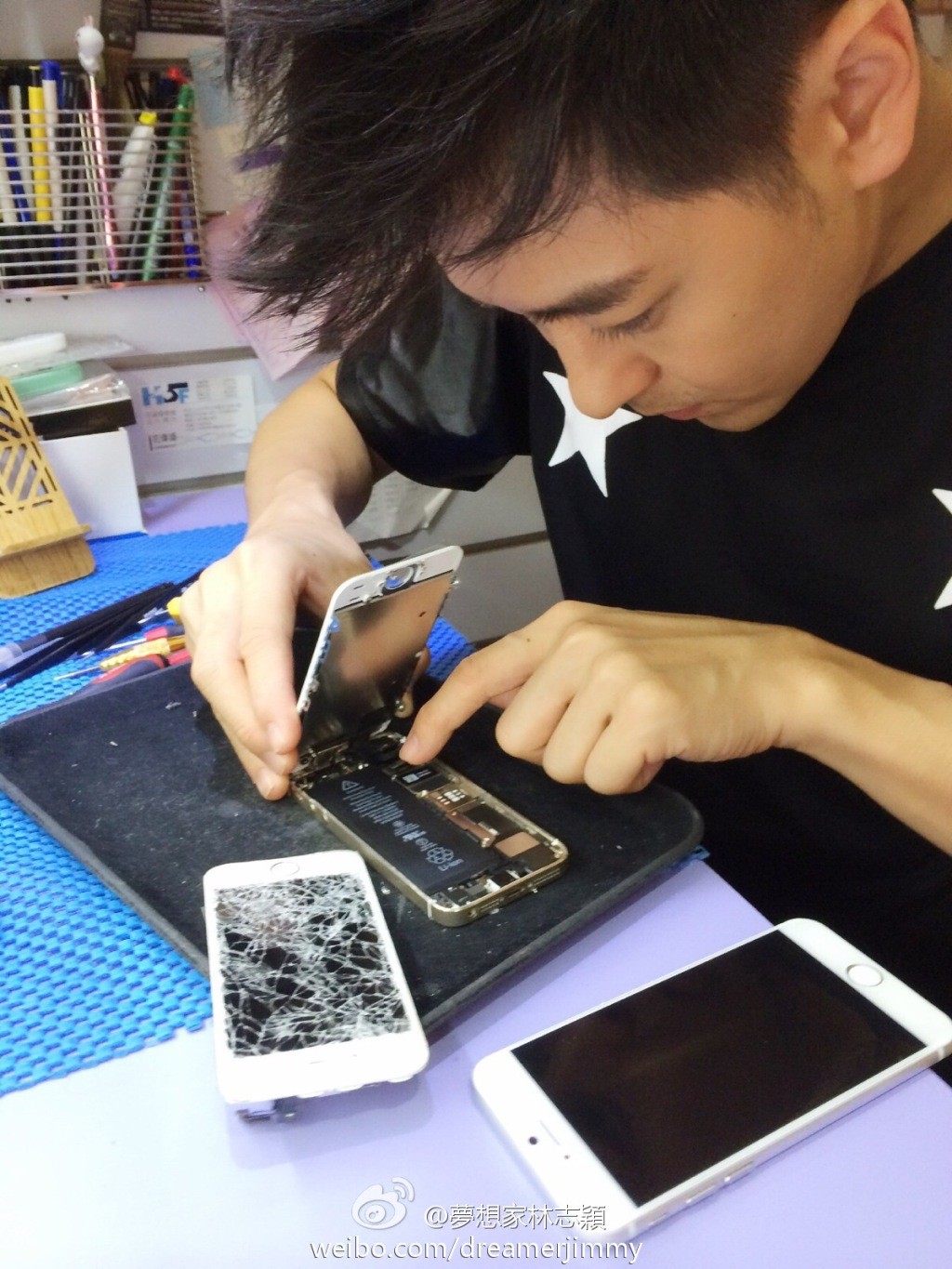 弄
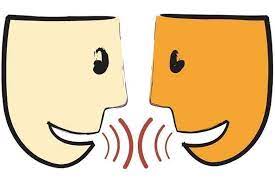 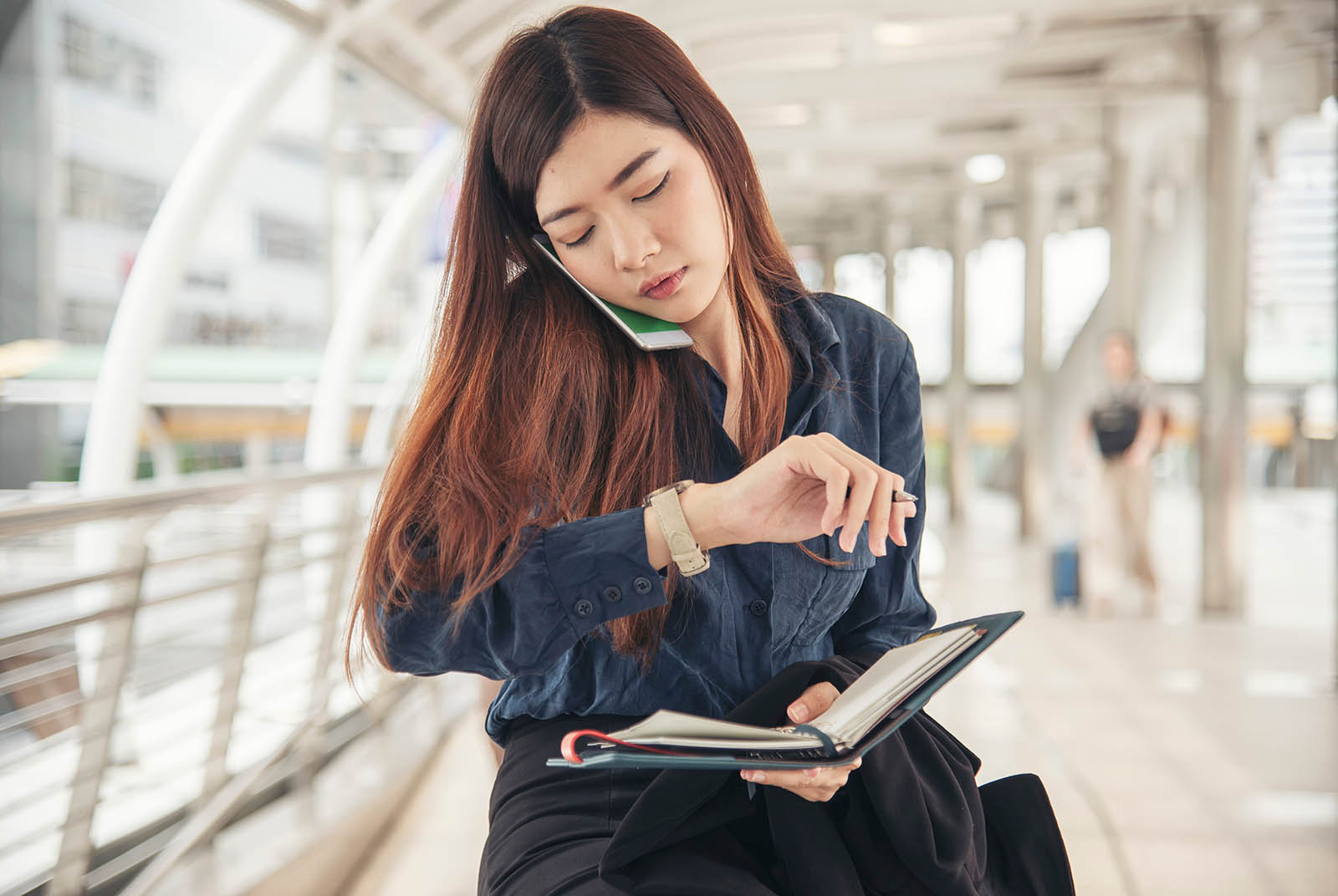 弄
我做了作业
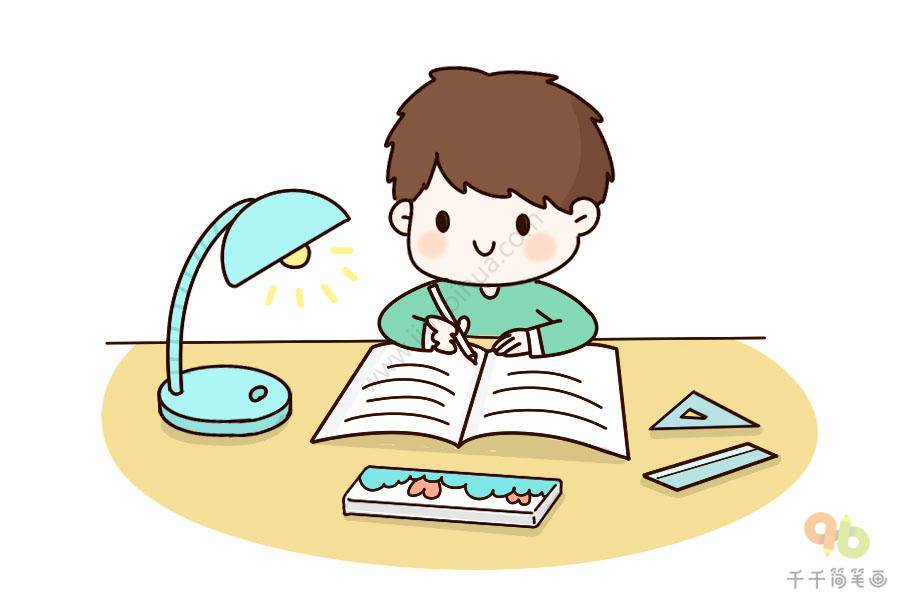 弄
我完成了作业
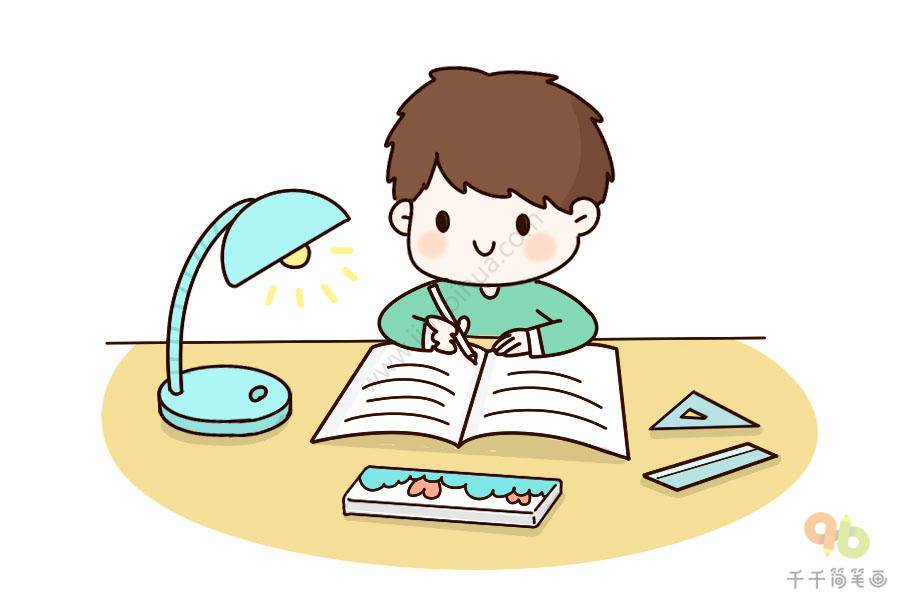 弄
我不知道怎么用这个东西
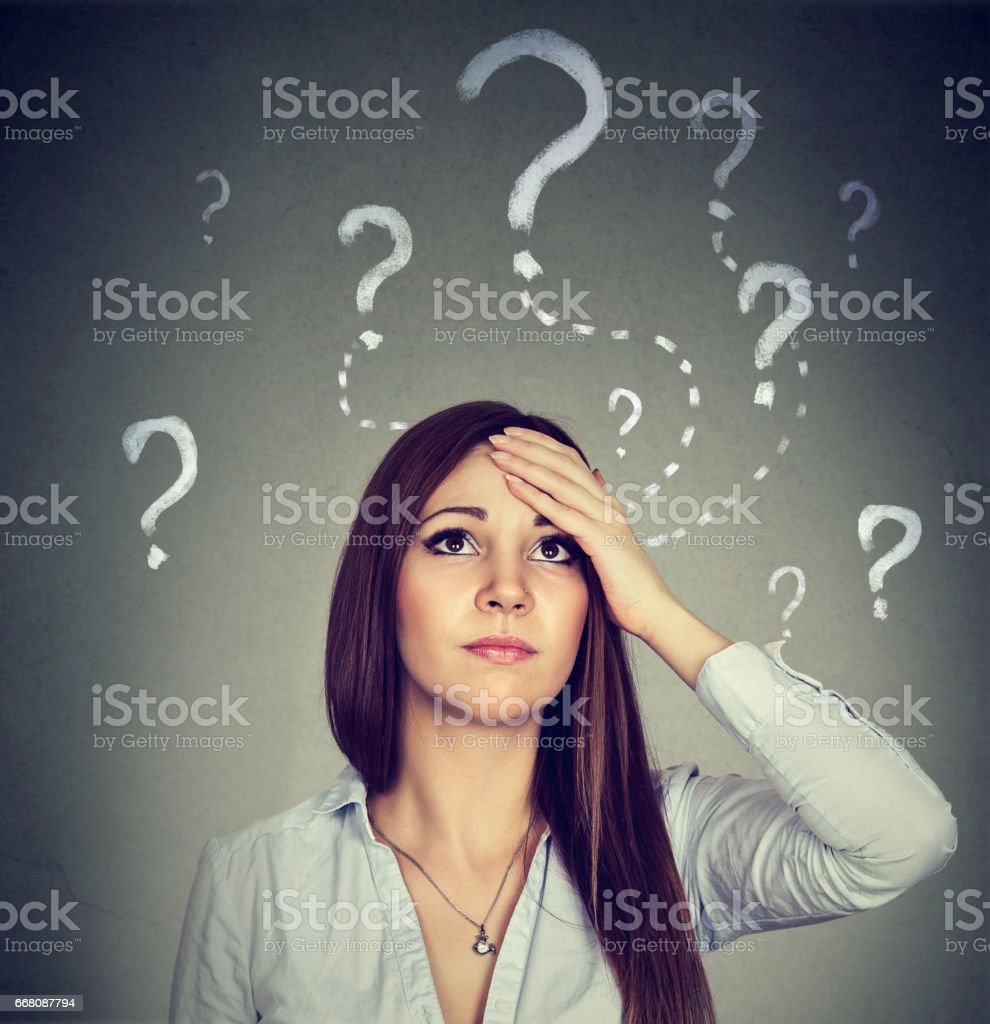 弄
我把鞋子用脏了
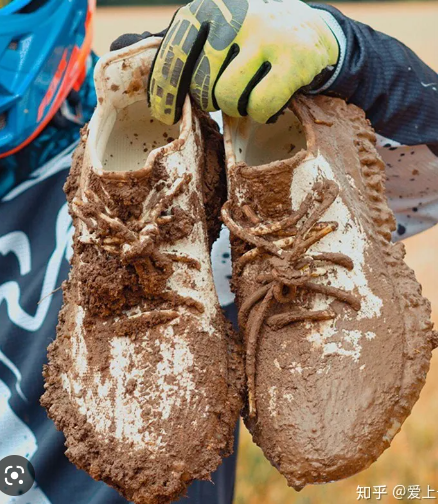 他在用计算机
弄
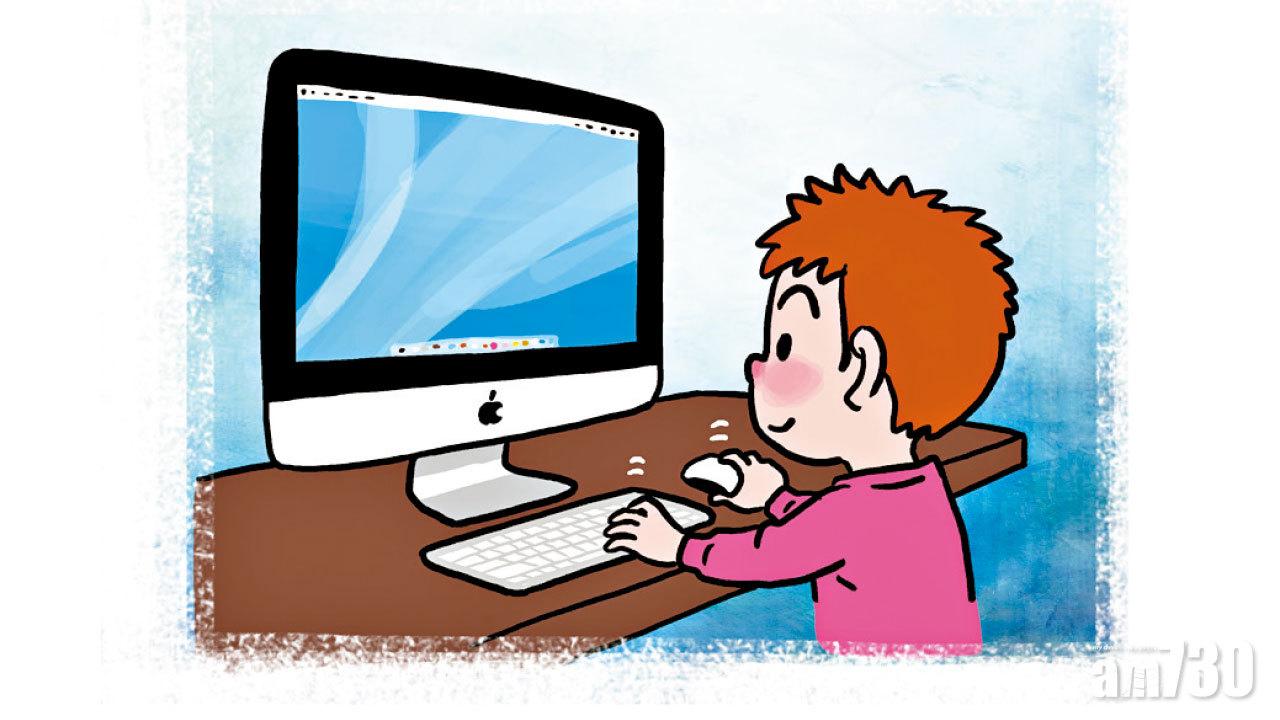 你不能接受小孩子做什么事情呢?
弄
[Speaker Notes: 01（0329）]
如果他们做了，你们会怎么批评他们呢?
打针.V
他的狗去医院打针时，叫得非常大声
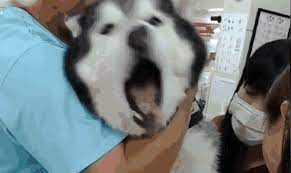 [Speaker Notes: 02]
打针.V
他在医院打了一针后，好了很多
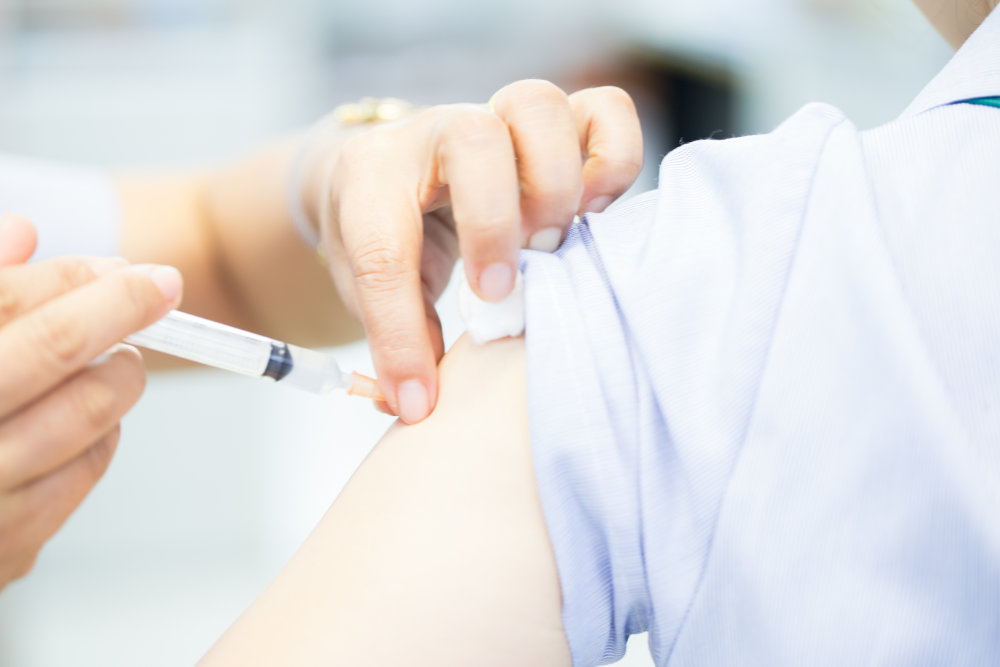 [Speaker Notes: 02]
你打过针吗?为什么去打针呢?
如果你的小孩不愿意打针，该怎么办呢?